Cds Settembre 2012
-comunicazioni
-Direttivo luglio
-Spending review
-notizie locali
-Open simposium on future strategies in Particle Physics
Monday 17 September 2012
1
Direttivo Luglio
Direttivo breve, giorno seguente discussione sulla spending review

Nuovi Revisori Conti – D’Amico(gia’ componente), Ciardiello, Gargano (Miur)
Nuovo Direttore MIBicocca : Daniele Pedrini
LNGS – votazioni 25 sett, candidati Battistoni,Ragazzi,Stanco,Ranucci

Progetti PRIN e Firb all’analisi dei referee
Nuova struttura commissione calcolo e reti,
 allargata con rappresentanti Tier1 e 2

Nel frattempo sono stati approvati I Premiali 2011 per 33ML
(7% INFN = 19 ML ,17 progetti presentati, 8  approvati , soglia a 37/40)
Monday 17 September 2012
2
Spending review
Taglio 10% posizioni personale TA,equiv. a 4.4MLE
3.5ML si ricavano da vacanze , gli altri da circa 30 pensionamenti

 entro ottobre nuova PO, entro dicembre profilo pensionamenti
Fino a quando non vanno in pensione i sopranumerari, tutte le nuove assunzioni sono bloccate
Nel frattempo arrivate autorizzazione ad assumere per 2.4ML 
(40 T/amm, 20 Tecnologi)
Funzione Pubblica ha chiarito che non possiamo assumere TA
Possiamo chiedere di utilizzare tutti i posti vacanti in Pianta Organica
Ipotesi su cui si sta lavorando: 
Bandire 21 tecn, 6 ric + 8DirR+6Iric+7DirT+3Itec
Ma ci devono dare le autorizzazioni a bandire

La situazione per TA rimane pesante, assunzioni bloccate ancora a lungo
Monday 17 September 2012
3
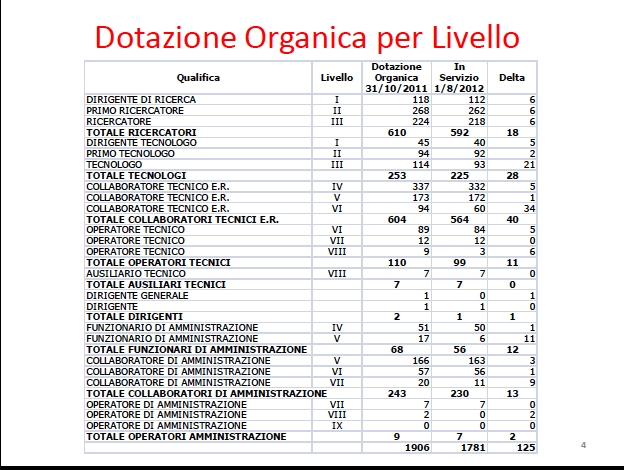 Monday 17 September 2012
4
Spending Review
Monday 17 September 2012
5
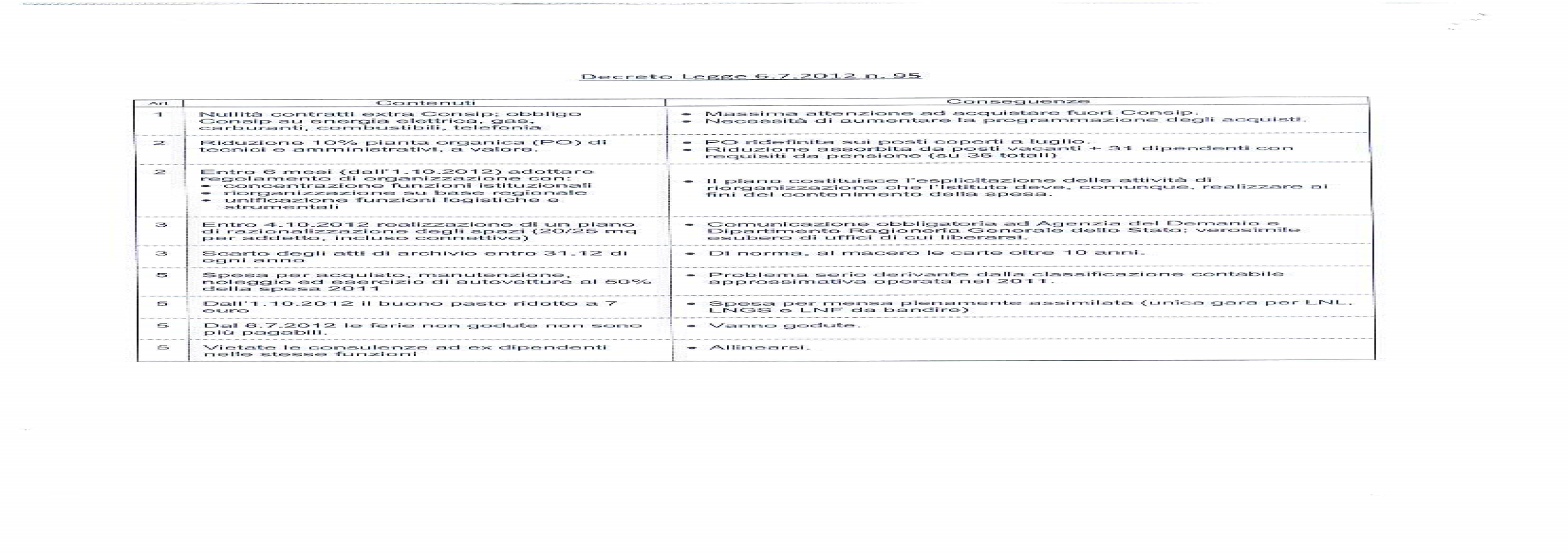 Spending Review- altre conseguenze
Monday 17 September 2012
6
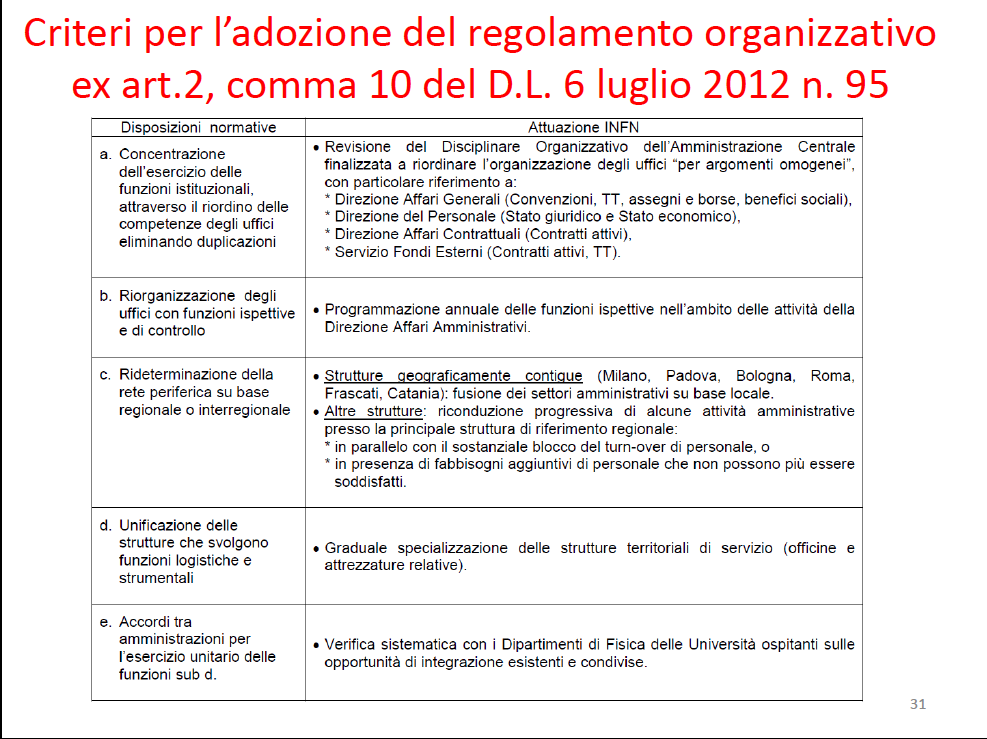 Monday 17 September 2012
7
Tempo Determinato
A dicembre 2012 scadono contratti stabilizzandi  (22)
Sono state bandite delle procedure di Selezione a cui seguira’ eventualmente un ulteriore contratto a TD

Questa procedura sara’ in parallelo ai concorsi  a TI

Nell’ente ci sono comunque circa 260 posizioni a TD
120 TD su fondi interni (di cui circa 60 TA)
140 TD su fondi esterni

Ente ha una limitazione sul budget per TD fondi interni
La situazione in evoluzione dei tagli sui TA da un lato e le deroghe per le assunzioni dall’altro rende complicata la gestione dei TD
Sara’ necessario operare delle scelte
Overhead dei fondi esterni sono utilizzabili per TD
Monday 17 September 2012
8
Notizie Locali
Nuovi ingressi

Art 23 fondi esterni
ELI_NP Andrea Rossi – ricercatore – 3 settembre

Assegni Ricerca 
Borex , 1 posto, Carlotta Re 1 Ottobre
XFEL 3 AR, 2 vincitori : Cecilia Maiano, Michele Bertucci
Super-B, 2 idonei, vincitore Zachary Huang

Ringrazio la commissione AR uscente per il lavoro fatto (Vigezzi, Pierini, Vicini)

Inviare richieste AR e fondi FAI per le prossime assegnazioni ,
 dal 2013 sono nel budget del direttore
Monday 17 September 2012
9
Notizie Locali
Sono arrivati fondi per sussidi per asili nido/materne 2010-11, 
27 settembre votazioni per la nomina dell RLS (sicurezza)
Storni per assestamento bilancio entro 24 settembre
Segnalare richieste particolari per straordinario (ass 344h)

Premi tesi PHD –candidati inviare le tesi al Direttore entro 24 settembre 
Coordinatori controllate che i candidati siano informati e interessati a partecipare

Lavori nuovo edificio Universita’
Monday 17 September 2012
10
Notizie Locali
Nuovo portale INFN
Molte nuove funzionalita’ saranno introdotte online : cedolino, cud, storia scientifica , responsabilita’ 

Occasione per aggiornare anche le pagine di INFN Mi.
Si cercano volontari tra gli utenti

Nuovo template simile a quello centrale
Aggiornamento documentazione online con le varie procedure

Ad es.   Ospiti stranieri  obbligo Codice Fiscale
Disinventario

Rup : anche gli incaricati possono essere nominati, 
Dopo le riunioni delle varie csn , si procedera’ alle nuove nomine
Monday 17 September 2012
11
Di scorta
Monday 17 September 2012
12
Direttivo Luglio
ABC Tecnologie per lo Studio e la Salvaguardia dell'Ambiente e per la Valorizzazione dei Beni Culturali
 ERMES- WORLD Rivelatori di Argon Liquido di Grande Massa
 ITALRAD Environmental Radioactivity Monitoring for Earth Sciences - World Reference Laboratory and New Developments
 LAR Italian Radioactivity Project
 LARAMED Laboratorio di Radionuclidi per la Medicina
 LHC Esperimentazione a LHC
 LNGS-T Laboratori Nazionali del Gran Sasso - Timing 
LNS-ASTROFISICA NUCLEARE Potenziamento delle Risorse Sperimentali dei LNS per Ricerche di Eccellenza nel Campo dell'Astrofisica Nucleare con Fasci Stabili e Radioattivi
 LUNA-MV Laboratory for Underground Nuclear Astrophysics and Applications-MegaVolts 
MAFTUS Realizzazione di Infrastrutture per lo Studio e la Caratterizzazione di Materiali per Reattori a Fusione Nucleare 
MUNES Multidisciplinary Neutron Source 
RIVRAD Sensori di Silicio ed Elettroniche Avanzate per la Rivelazione di Radiazioni 
RSA Potenziamento della Ricerca e Sviluppo in Adroterapia in Italia 
SPARC Sources for Plasma Accelerators and Radiation Compton with Lasers and Beams 
SPES Selective Production of Exotic Species 
SUMA Supercalcolo
Monday 17 September 2012
13